ZNANIUM для преподавателя: преимущества  работы с ЭБС и Discovery
Научно-издательский центр ИНФРА-М
https://znanium.com/
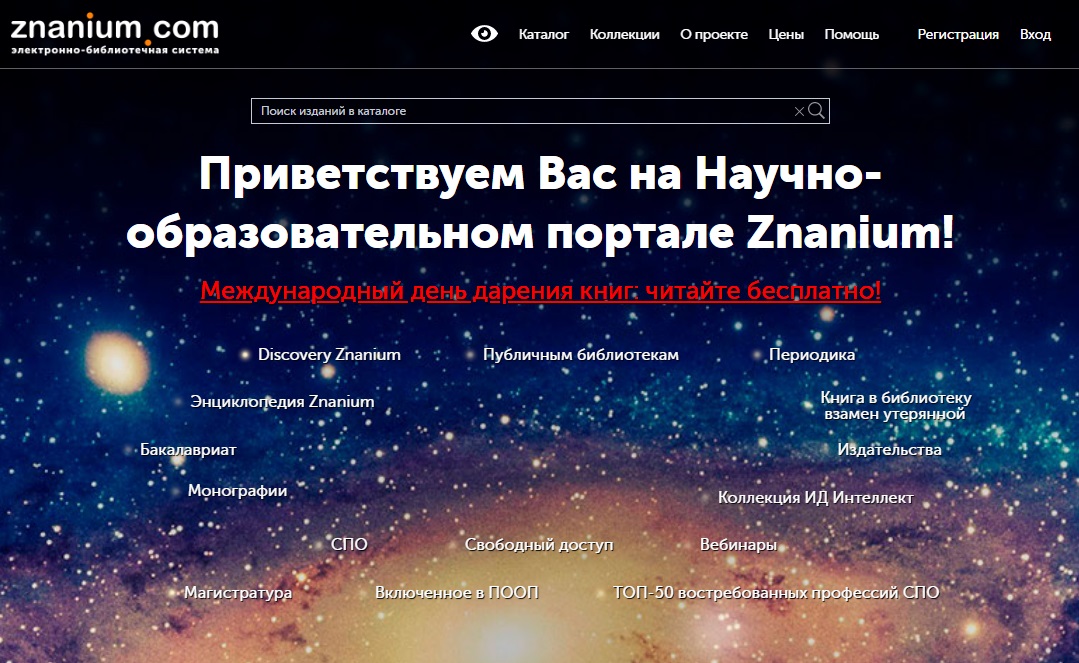 ЭБС ZNANIUM – это:
более 66000 учебников, учебных пособий, монографий, журналов и других научных изданий

более 12 000 000 книг и журналов в открытом доступе в   Discovery  Znanium

литература по всем отраслям знаний от архитектуры до медицины

литература для высшего, среднего профессионального и  дополнительного образования

сервисы для очного и дистанционного образования
Научная периодика в ЭБС ZNANIUM
30 журналов,    
22 журнала ВАК и РИНЦ
8 РИНЦ
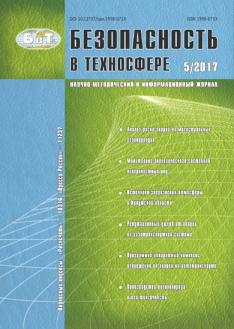 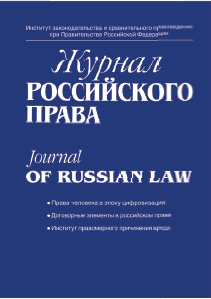 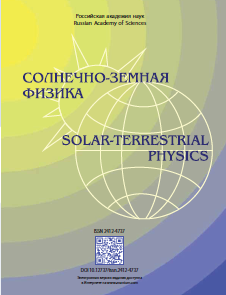 Русскоязычные версии входят 
в RSCI  Web of Science
Англоязычная версия входит в ESCI Web of Science
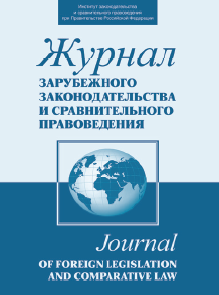 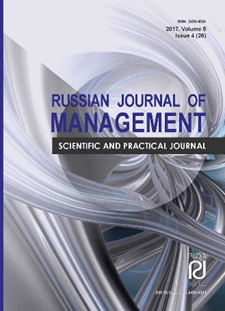 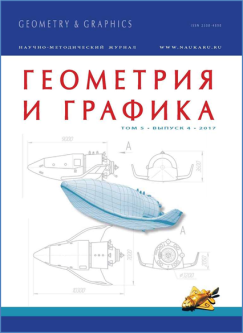 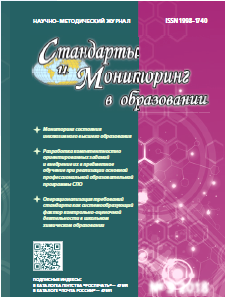 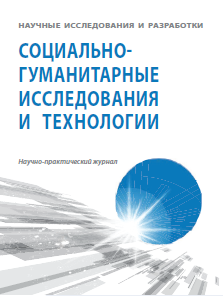 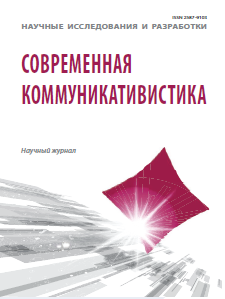 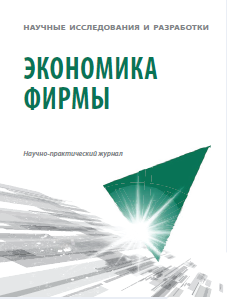 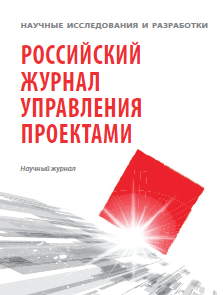 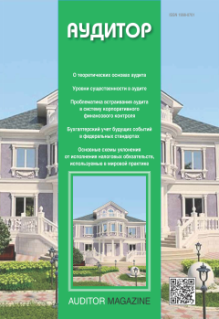 Работа в ЭБС Znanium
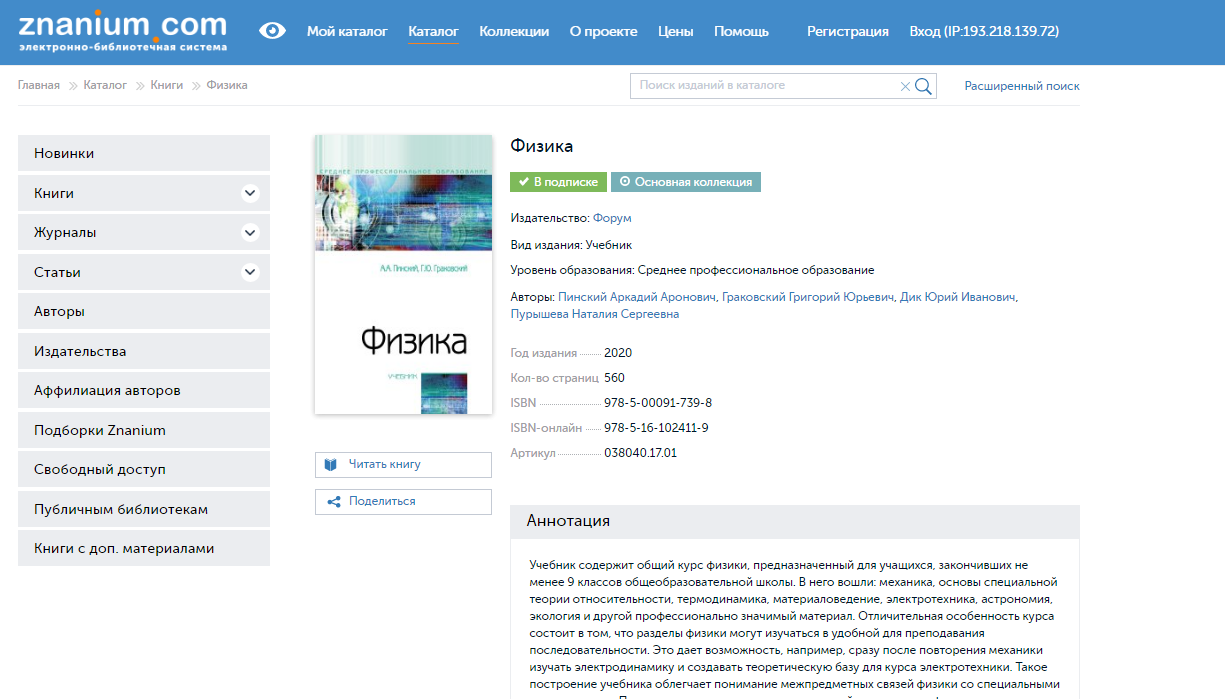 Чтобы воспользоваться всеми сервисами ЭБС Znanium для  преподавателя, пожалуйста, зарегистрируйтесь!
Регистрация
Шаг 1. Кликните на слово «Регистрация» в правом верхнем углу  главной страницы сайта ЭБС Znanium

Шаг 2. Заполните форму регистрации
! Обязательно укажите название своего вуза
! Отметьте галочкой, что Вы – преподаватель

Шаг 3. После того, как библиотекарь подтвердит Вашу заявку на  доступ, на почту Вам придет письмо-подтверждение
Чтобы получить необходимую информацию о книге, пожалуйста,  обратите внимание на эти обозначения!
Данный символ означает, что книга находится в бессрочном доступе на  сайте ЭБС Znanium.

Книги с таким обозначением удобно в первую очередь включать в  рабочие программы дисциплин, поскольку они никогда не уйдут из ЭБС,  доступ к ним будет действовать все время подписки.
Данный символ означает, что книга находится в доступе для всех  преподавателей и студентов университета – библиотека оформила на  нее подписку.
Чтобы подобрать литературу для рабочей программы дисциплин,  пожалуйста, обратитесь к каталогам!
Рекомендуемые каталоги
Тематический каталог – позволяет подобрать литературу по  любой тематике

Общероссийский классификатор специальностей по  образованию (ОКСО) – позволяет подобрать литературу по всем  направлениям подготовки (специальностям), а также  классифицирует литературу по уровням образования
Каталоги
Тематический каталог
Каталог ОКСО
Документы по ОКСО
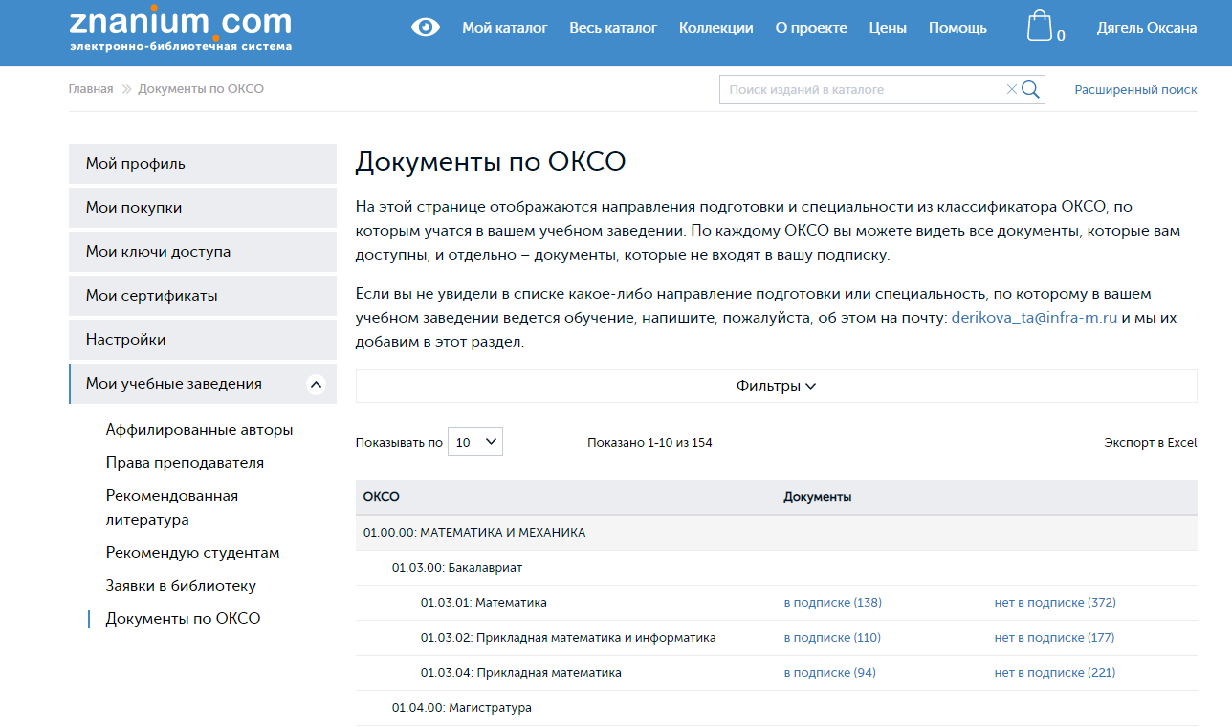 Чтобы получить доступ к книге, которая не входит в подписку Вашего  университета, пожалуйста, отправьте в библиотеку заявку!
Заявка в библиотеку
Если возле интересующей Вас книги стоит значок	, но она  необходима Вам в учебном процессе, Вы можете оформить заявку в  библиотеку на приобретение книги

Шаг 1. Нажмите на значок «Заказать библиотекарю». Заказанная книга  появится в Вашем личном кабинете в разделе «Мое учебное заведение» –
«Заявки в библиотеку».

Шаг 2. Библиотекарь в своем личном кабинете увидит заявку и одобрит ее.

Шаг 3. Если Вам необходимо оформить заявку в печатном виде, можно  скачать шаблон заявки в личном кабинете, подписать его и самостоятельно  отнести в библиотеку вуза.
Заявка в библиотеку
Заявка в библиотеку
Заявка  библиотеку
Заявка в библиотеку
Чтобы легко найти нужный фрагмент книги, пожалуйста, воспользуйтесь  нашим ридером с возможностью генерации lms-ссылок!
LMS-ссылки
LMS-ссылка помогает сформировать ссылку не только на конкретную  книгу для рабочей программы дисциплин или онлайн-курса, но и дает  возможность генерации ссылки на конкретную страницу книги

Шаг 1. Выберите нужную страницу, на которую хотите дать ссылку и  нажмите на значок «Создание ссылок для LMS»

Шаг 2. Во всплывающем окошке выберите диапазон страниц для ссылки и  нажмите «Создать и скопировать в буфер». Появившуюся ссылку можно  использовать!

Шаг 3. Все ранее созданные lms-ссылки для удобства хранятся в Вашем  личном кабинете
Генерация lms-ссылок
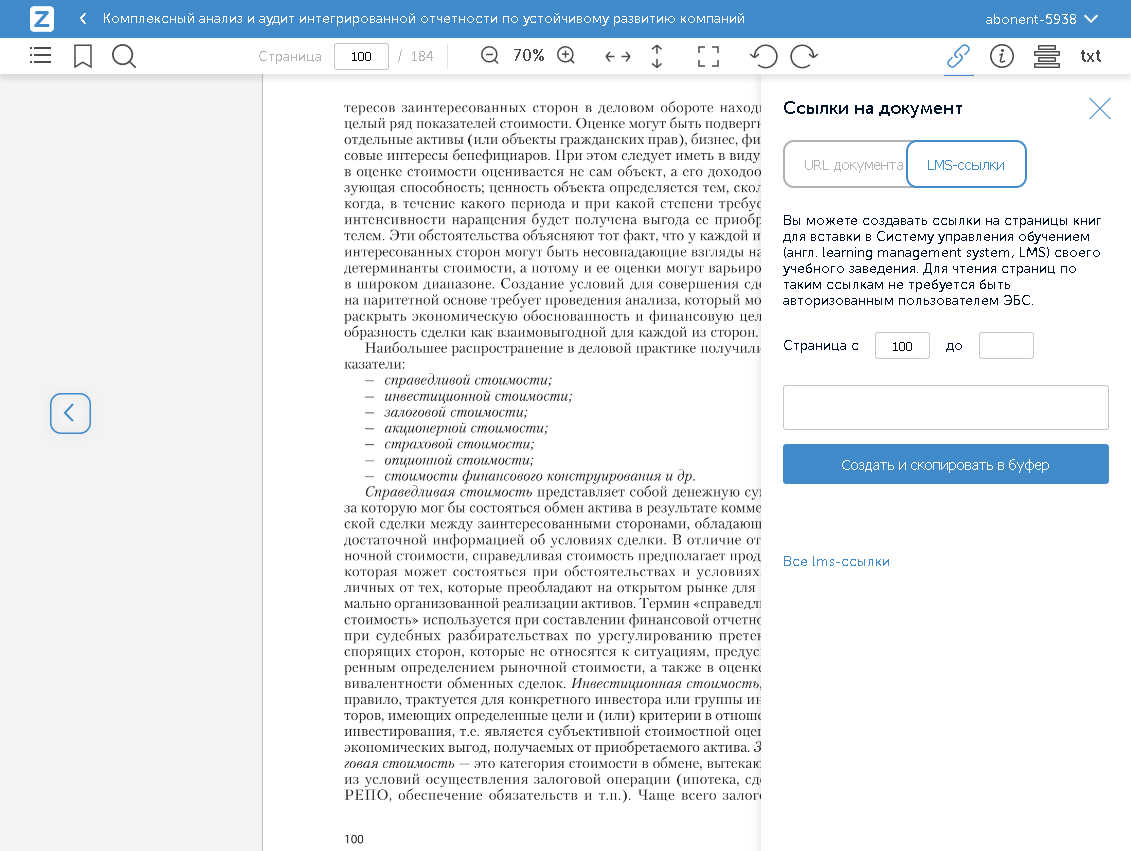 Генерация lms-ссылок
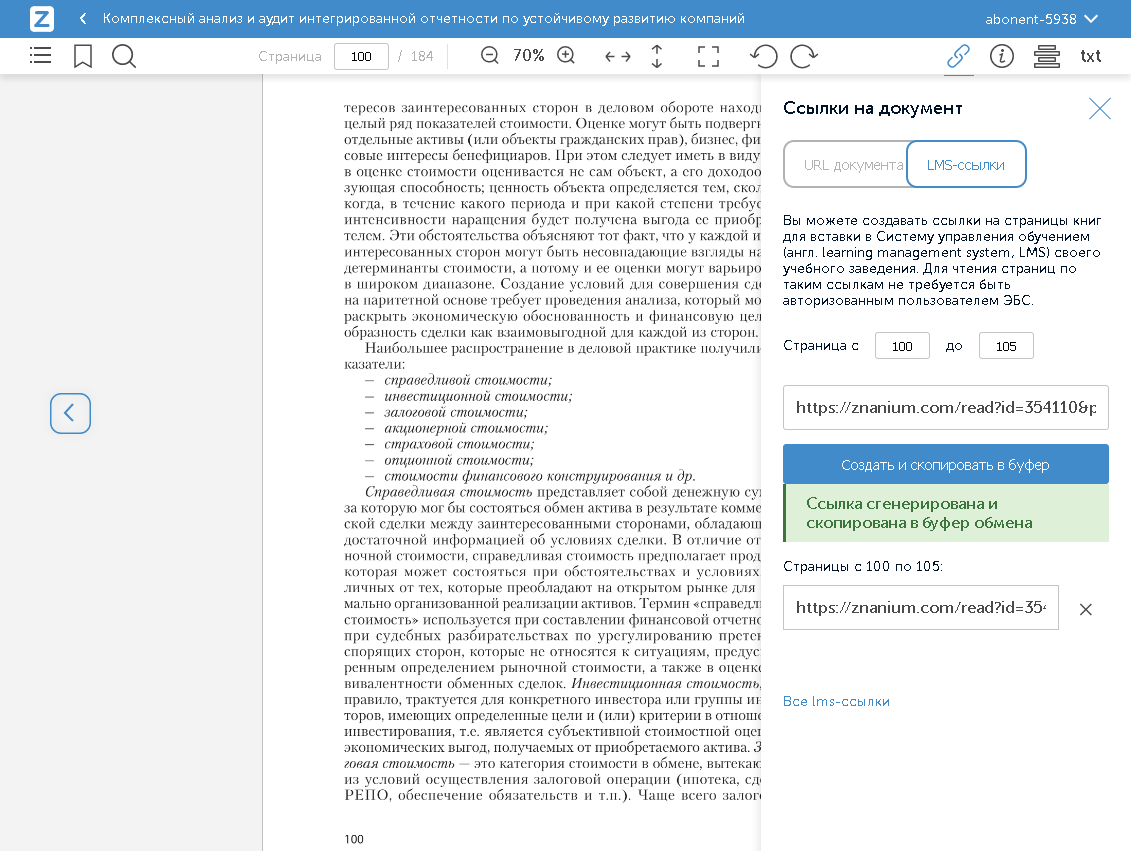 Генерация lms-ссылок
Генерация lms-ссылок
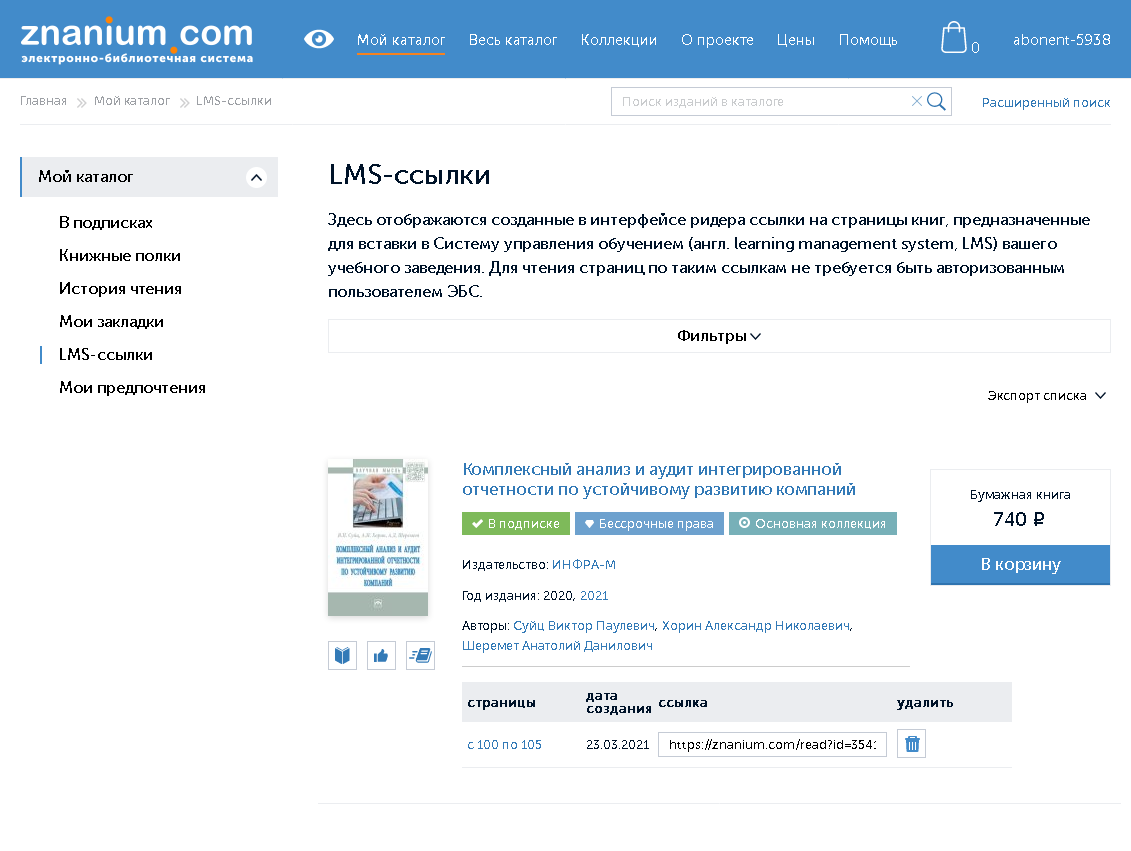 Если Вы не нашли литературу по какой-либо дисциплине в ЭБС
Если дисциплина новая, редкая и по ней крайне мало известной Вам  литературы

Обратитесь к модулю Discovery Znanium и его интеллектуальному поиску!
Поиск Discovery Znanium
DISCOVERY ZNANIUM – это:
Интеллектуальный поиск с возможностью применения логических  операторов – ищет литературу даже по редким и сложным  дисциплинам

Бесплатный неограниченный поиск заимствований

Поиск похожих документов

Тематический анализ

Анализ научных текстов
DISCOVERY ZNANIUM – это:
Количество документов: более 12 000 000

Документов во внешних коллекциях вузов:  более 450 000

Количество статей российских научных журналов: 1 847 889

Количество статей зарубежной периодики:
      Springer open access 453 170
      Hindawi 103 824
      Elsevier (Science Direct) 22 533
      WWF: Всемирный фонд дикой природы 1312

Авторефераты диссертаций: 334 887

Википедия (рус.): 1 392 745
Википедия (англ.): 5 399 815
Поиск Discovery Znanium
Поиск Discovery Znanium
Поиск заимствований
Поиск заимствований
Поиск похожих документов
Поиск похожих документов
Анализ научных текстов
Анализ научных текстов
Анализ научных текстов
РАЗДЕЛ ПОМОЩЬ
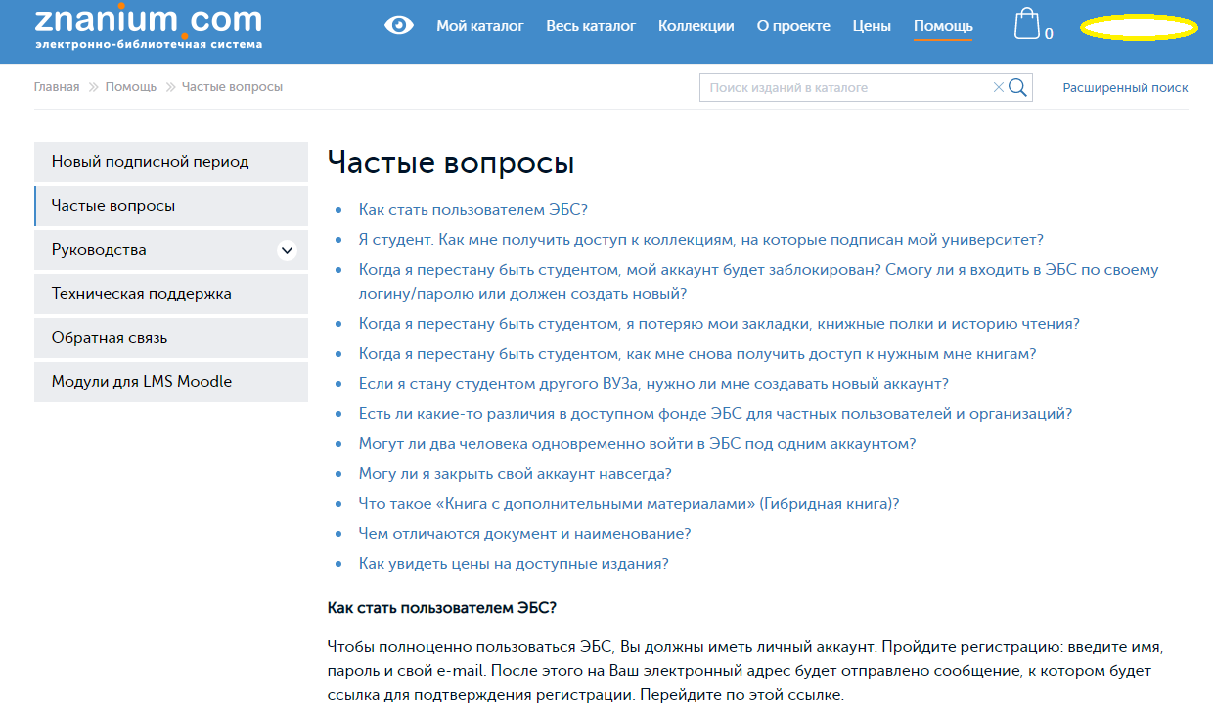 Вебинары «CoZnanium по вторникам»
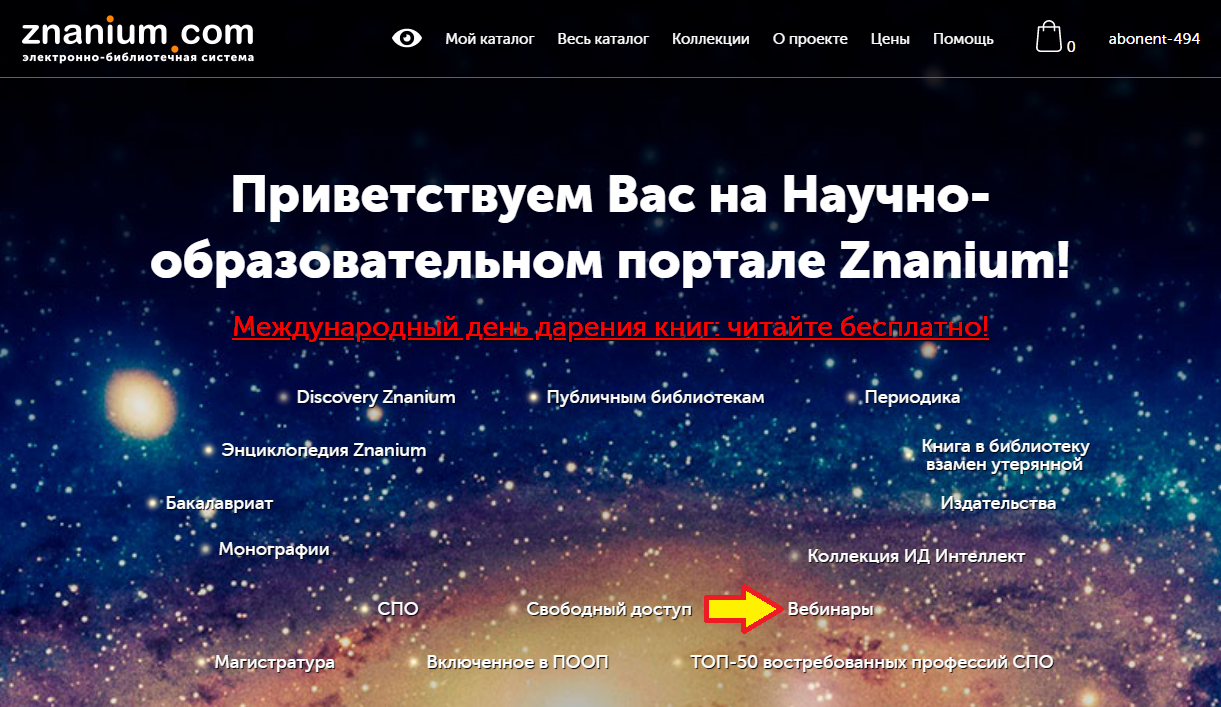 Вебинары «CoZnanium по вторникам»
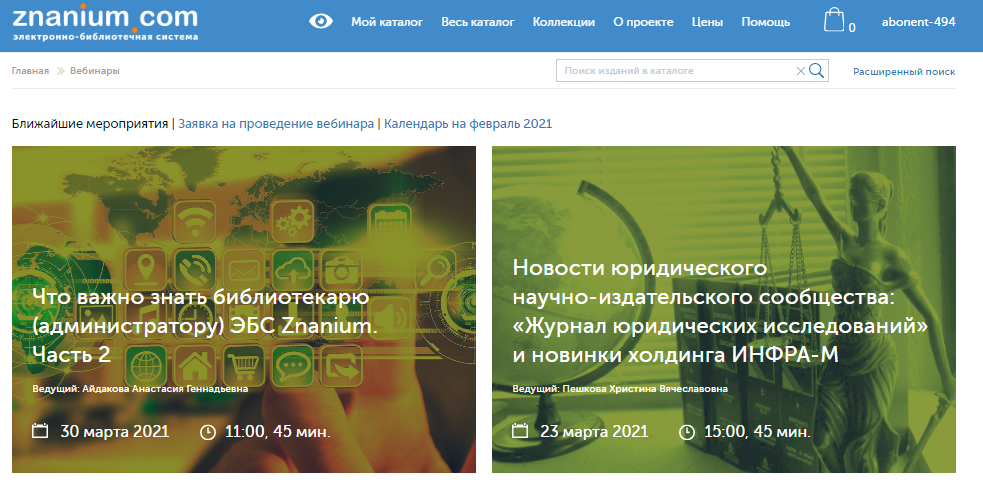 Вебинары «CoZnanium по вторникам»
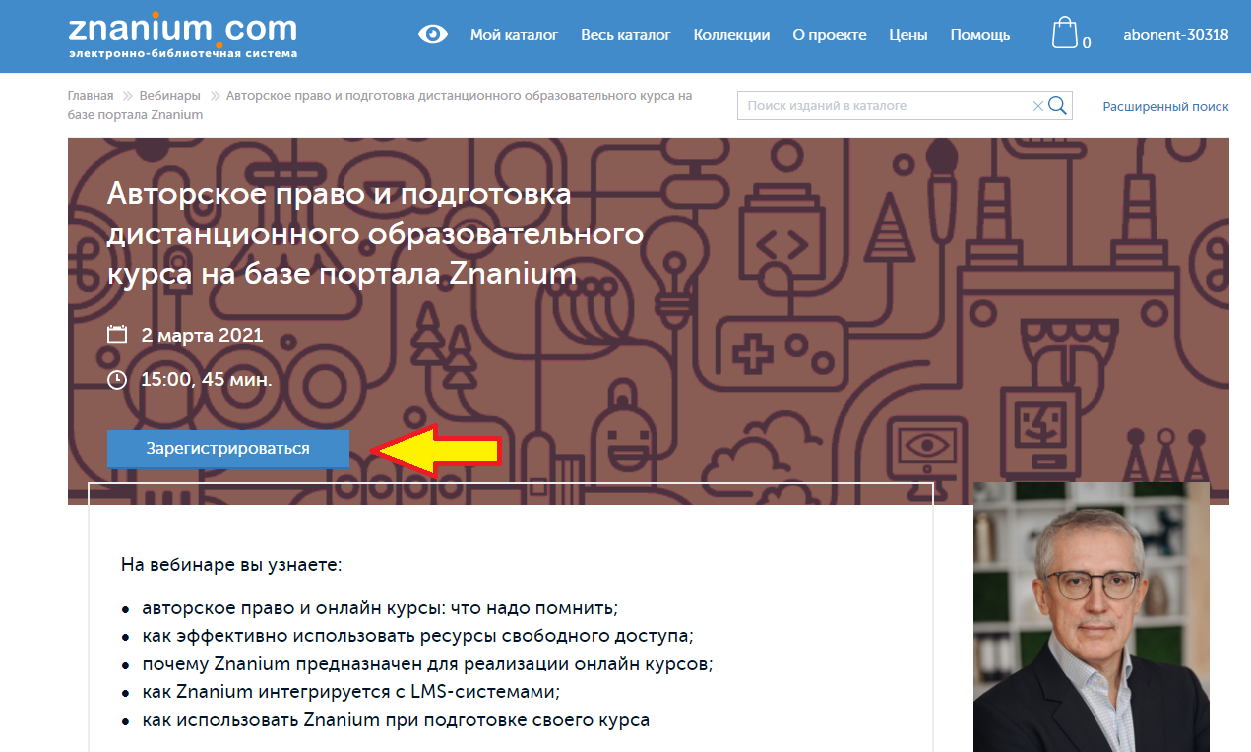 Вебинары «CoZnanium по вторникам»
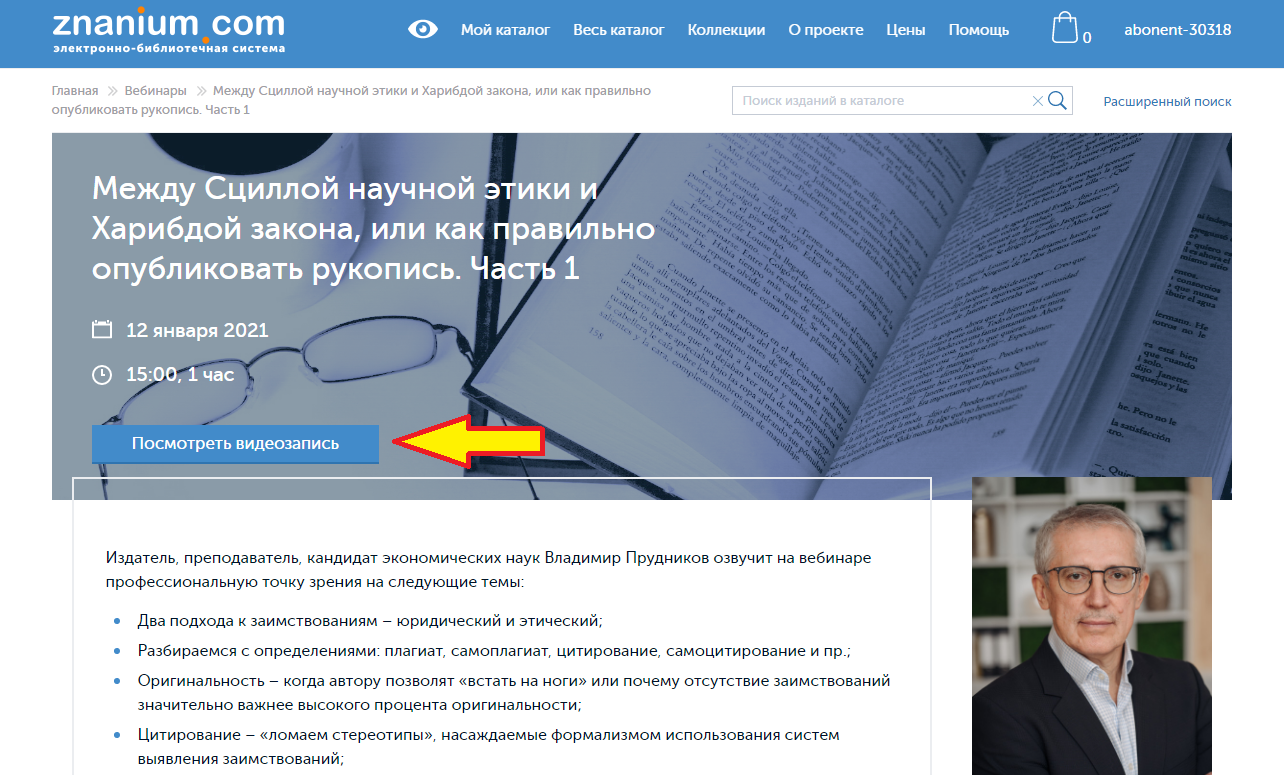 Вебинары «CoZnanium по вторникам»
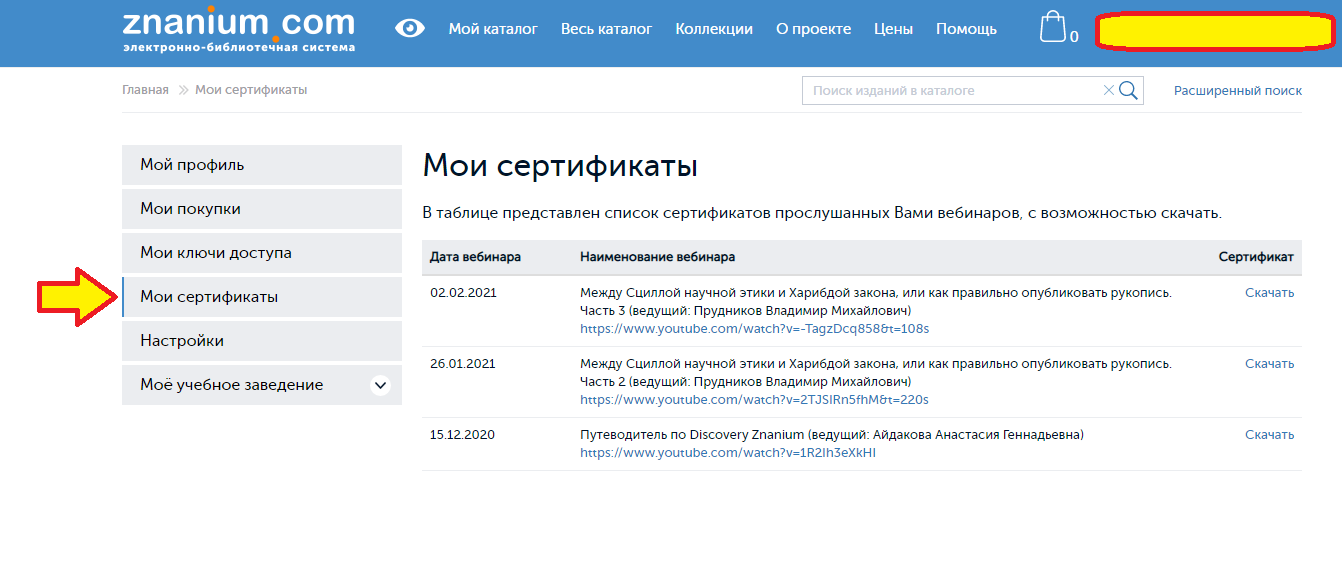 Остались вопросы? Свяжитесь с нами!
Комплектование печатными изданиями и подписка на ЭБС

8 (800) 511-00-89
8 (495) 280-15-96

books@infra-m.ru  ebs_support@znanium.com
Рассмотрение рукописей:
Главный редактор
Прудников Владимир Михайлович
(495) 280-15-96 (доб. 291)
prudnik@infra-m.ru
Директор библиотеки ПГУ
Соларева Светлана Николаевна 
 (342) 239-64-80  solar@psu.ru